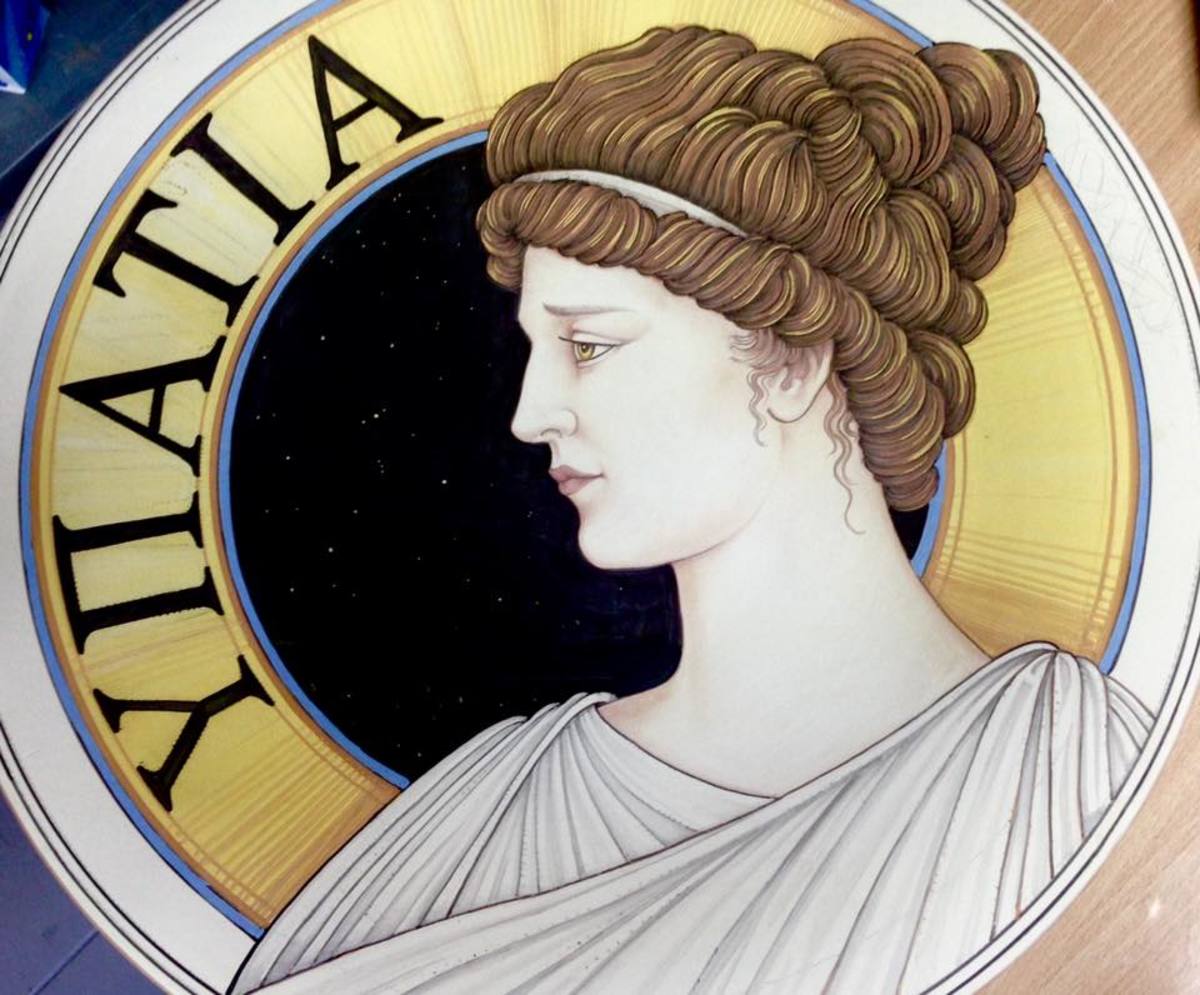 Ὑπατία
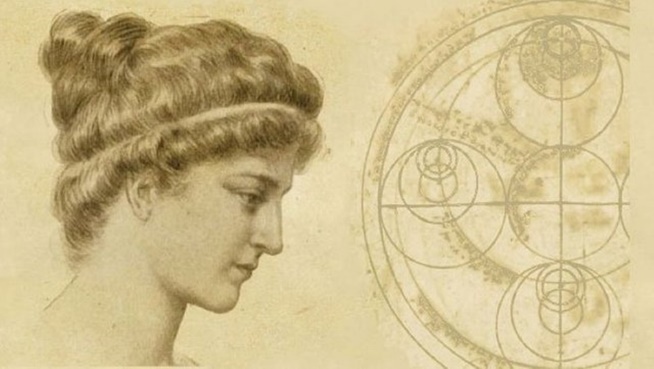 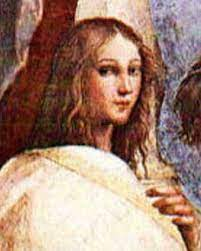 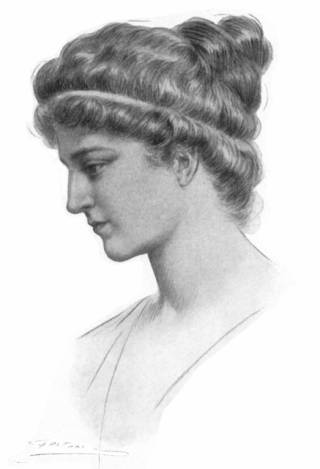 Libera Roberto II L2
Madre ignota
Padre: Teone (illustre matematico e astronomo)
Ipazia nasce 
ad Alessandria d’Egitto
fra il 350 e il 370
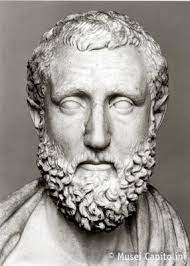 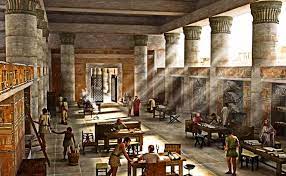 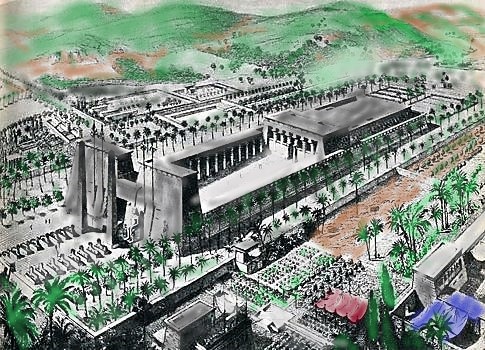 non si sa molto sulle sue caratteristiche fisiche
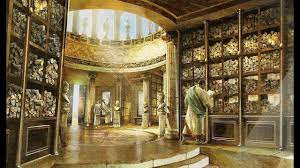 Era un centro intellettuale molto quotato
(biblioteca, musei)
Alessandria faceva parte della provincia egiziana dell’Impero Romano d’Oriente
Il suo primo maestro, fu proprio suo padre
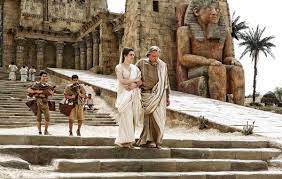 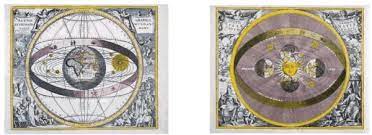 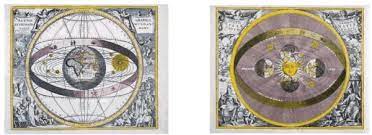 Realizzò strumenti utilissimi, come l’astrolabio, l’idroscopio e l’aerometro
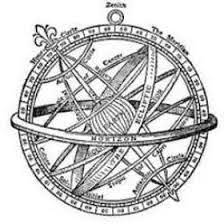 Studiosa di astronomia: fu un’anticipatrice del sistema copernicano e contestatrice del sistema tolemaico
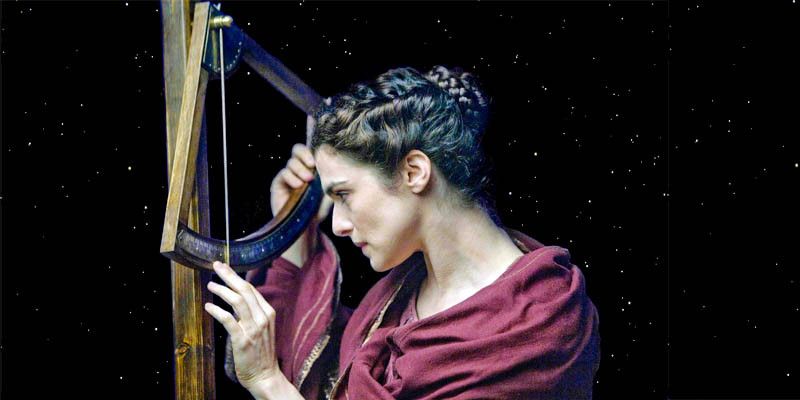 Studiosa di matematica:
per lei i numeri erano il linguaggio sacro dell’universo
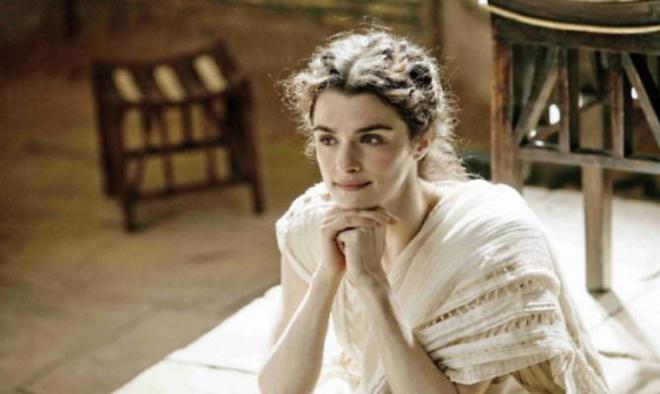 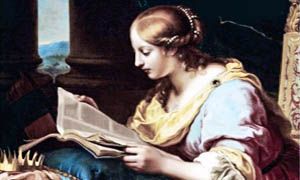 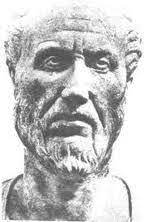 Studiosa di filosofia:
seguiva la corrente neoplatonica, con Plotino
Amava la cultura classica
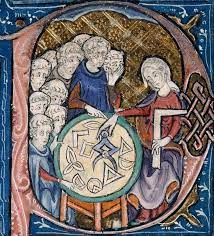 Fu una famosa e brillante insegnante
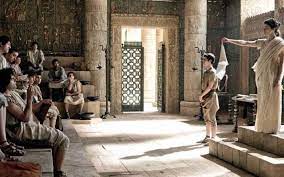 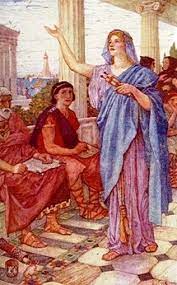 Non aveva pregiudizi: accettava chiunque fosse interessato alle sue lezioni
Purtroppo non ha lasciato scritti, ma ci sono testimonianze dei suoi allievi
Era pagana, ma rispettava tutti i credo
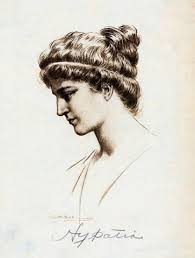 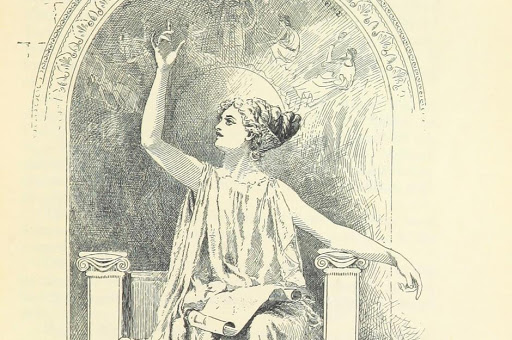 Era una donna colta, rispettosa e, soprattutto, libera
Grazie alla sua elevata cultura e saggezza, tutti le chiedevano consigli
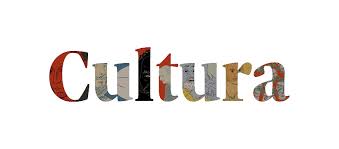 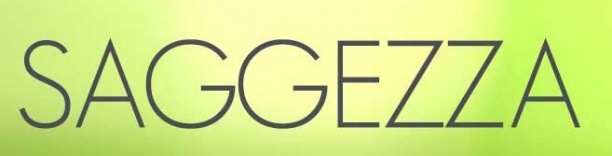 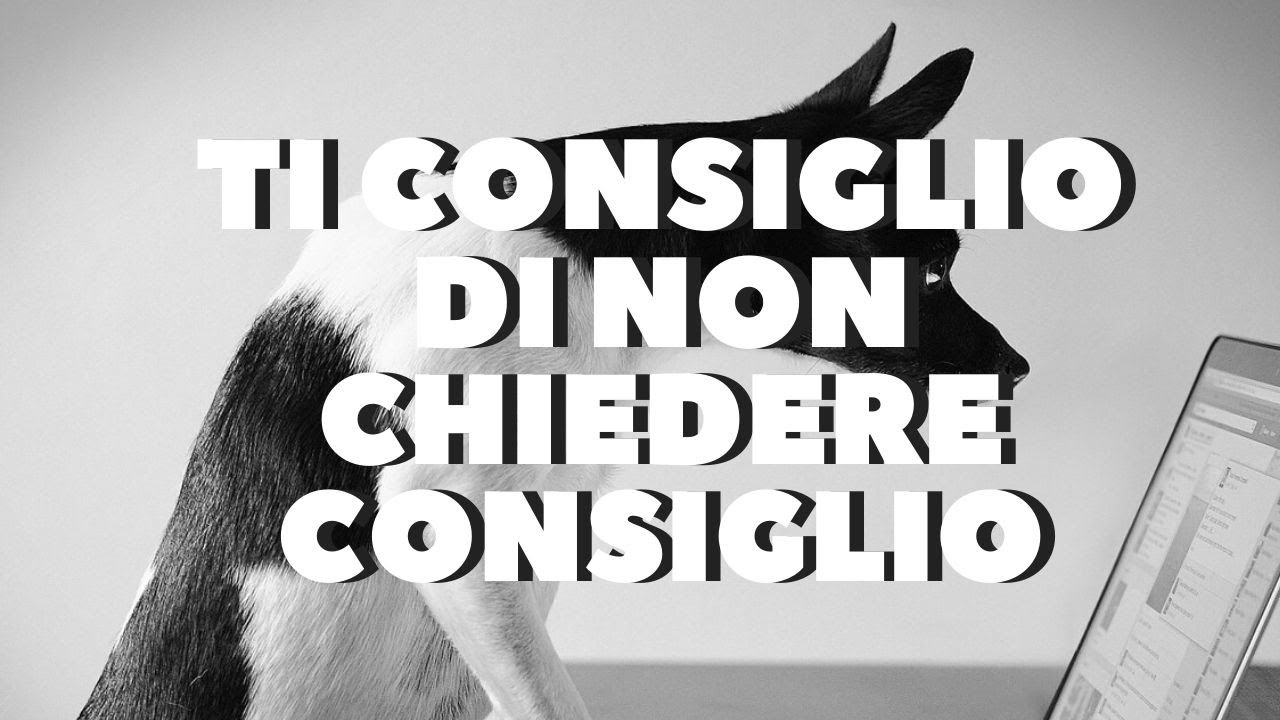 <<IPAZIA, LA PRIMA MARTIRE DELLA LIBERTA’ DI PENSIERO>>
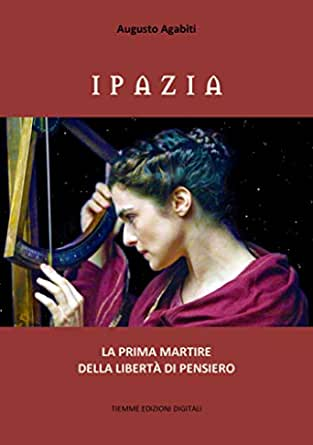 Augusto Agabìti,
teologo e filosofo
MA PERCHÉ?
Arcivescovo Teofilo
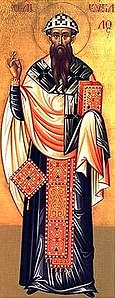 L’imperatore Teodosio
aveva ordinato che il cristianesimo divenisse l’unica religione imperiale 
(III-IV sec.)
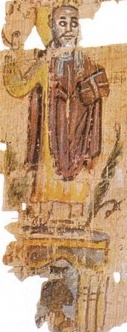 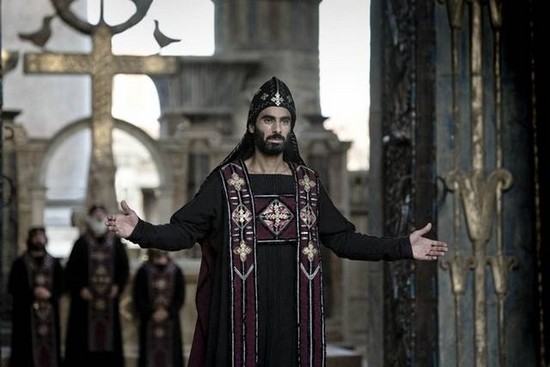 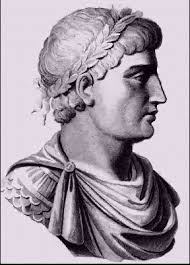 Arcivescovo Cirillo nipote e successore di Teofilo
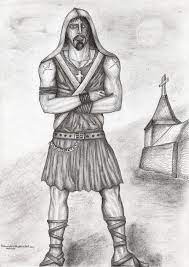 Oreste, governatore romano, cristiano moderato, chiese consiglio a Ipazia, per diminuire le violenze dei cristiani
Parabolani, milizie di cristiani e guardie, perseguitarono i pagani
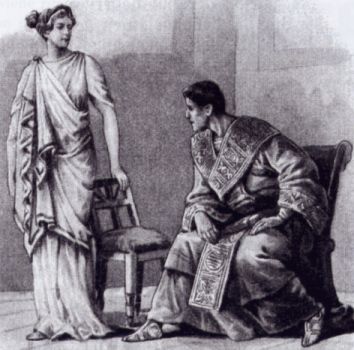 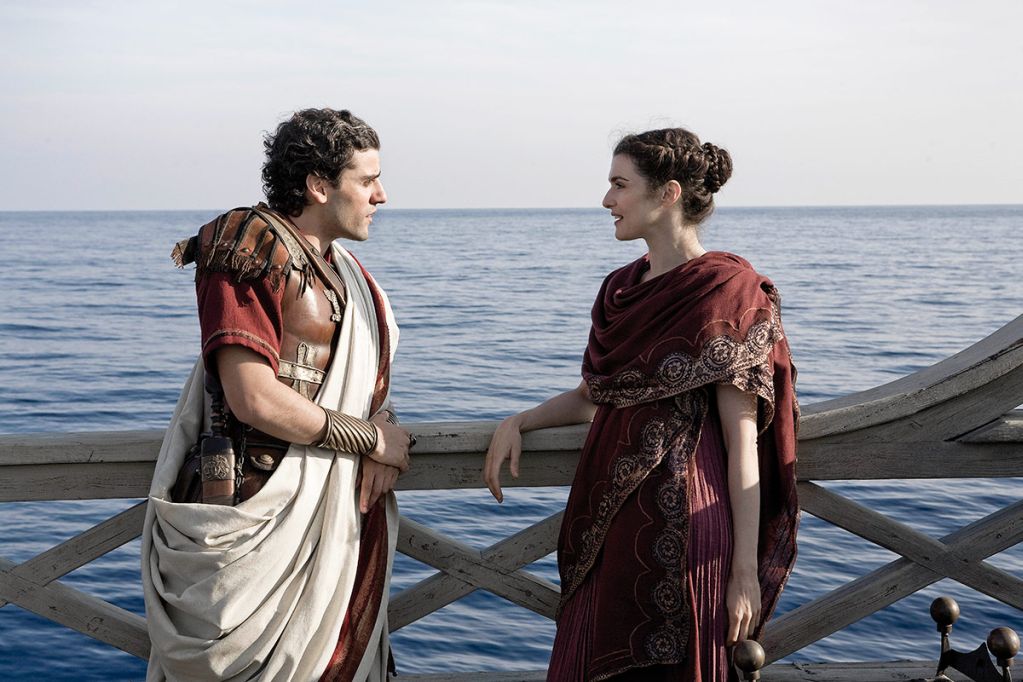 Ipazia gli consigliò di essere corretto e moderato
Ma un gruppo di monaci, guidato da Ammonio,  ferì gravemente Oreste
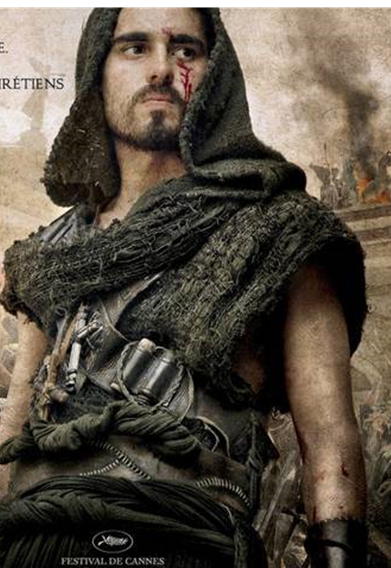 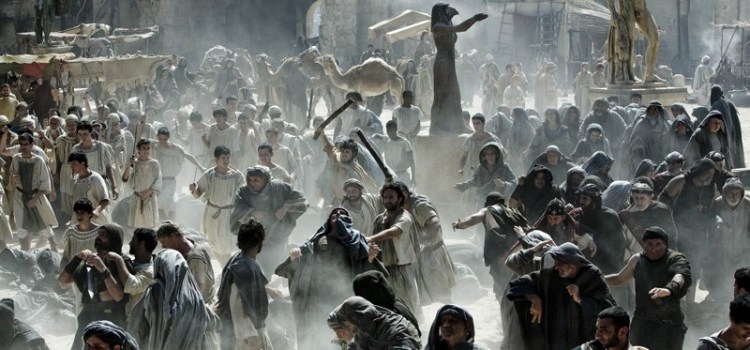 Oreste non resse alla provocazione, e lo torturò a morte
Chi fu accusato di questo grave scontro tra Impero e Chiesa?
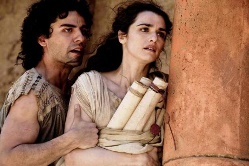 IPAZIA
Perché accusata di paganesimo

Perché accusata di stregoneria
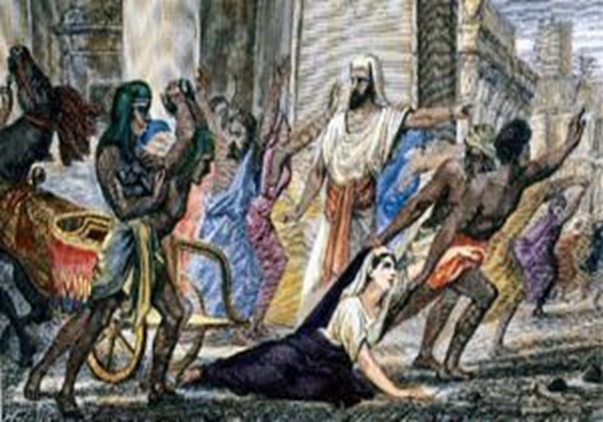 Tagliata a brandelli e incenerita
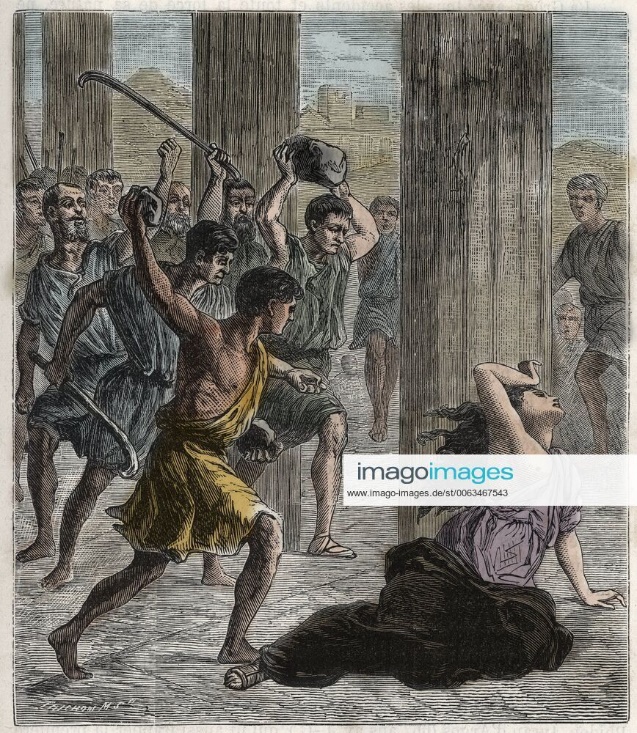 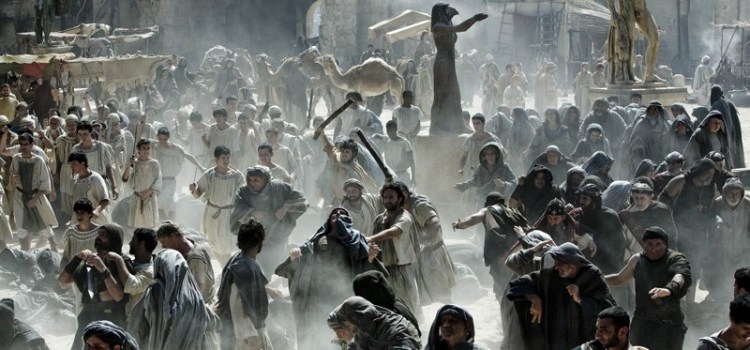 Le tesero un’imboscata
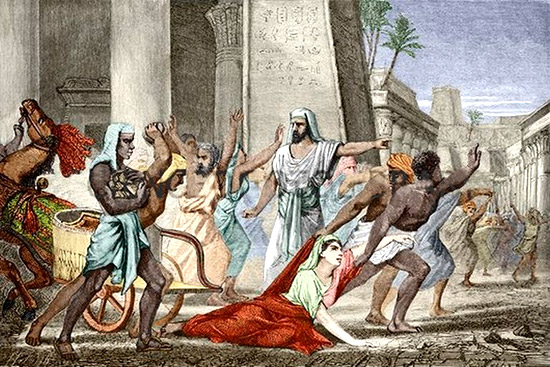 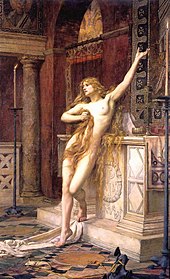 Fu trascinata in una chiesa, spogliata e lapidata
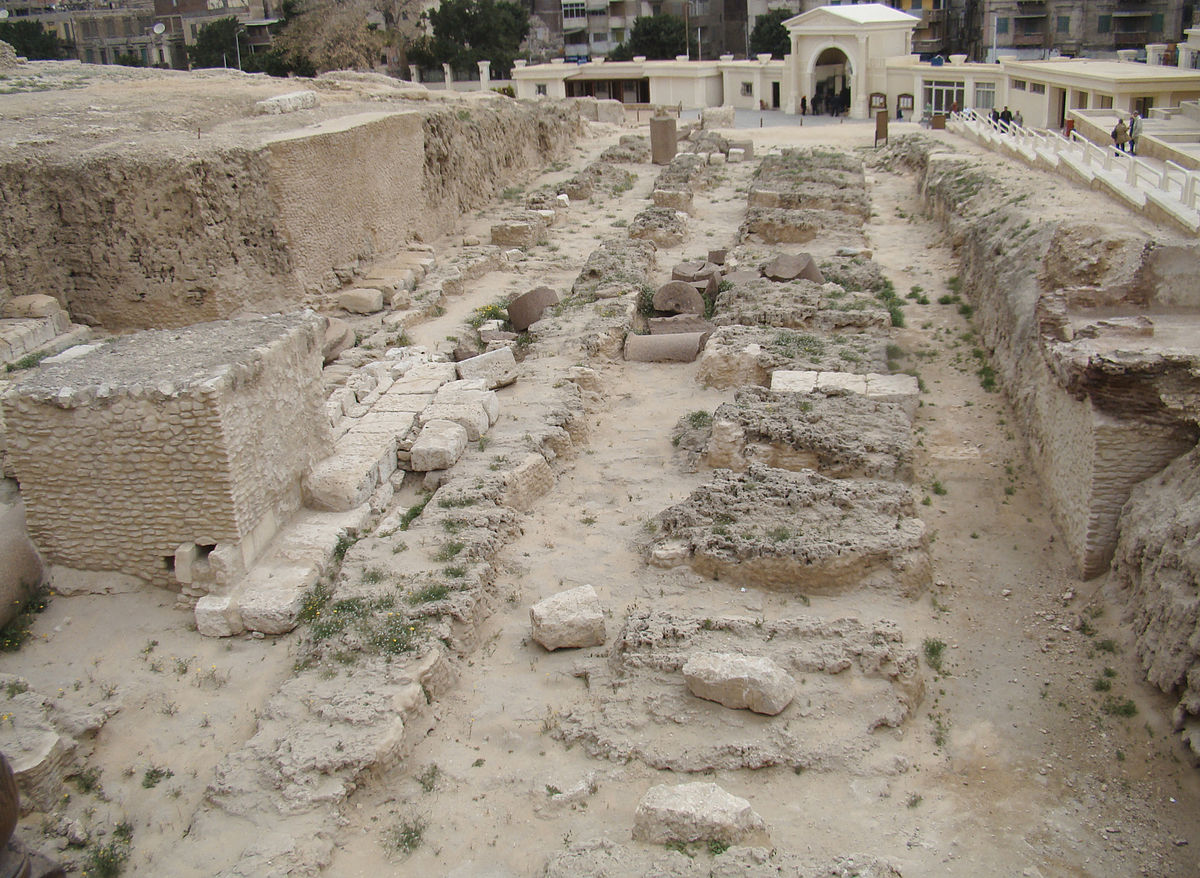 In seguito a questo martirio, Alessandria perse non solo una grande mente, ma perse anche molti altri studiosi, che decisero di allontanaronsi dalla città.
Alessandria d’Egitto perse il suo record di centro culturale
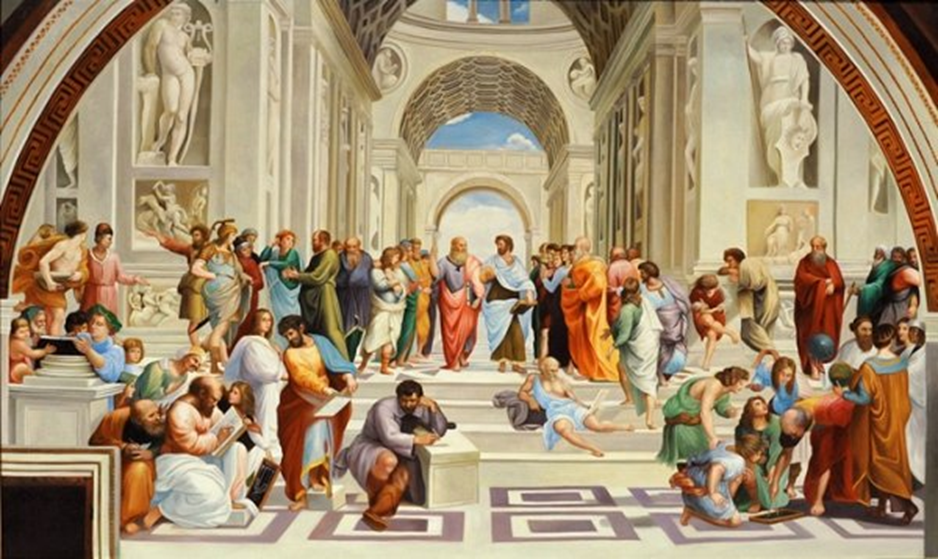 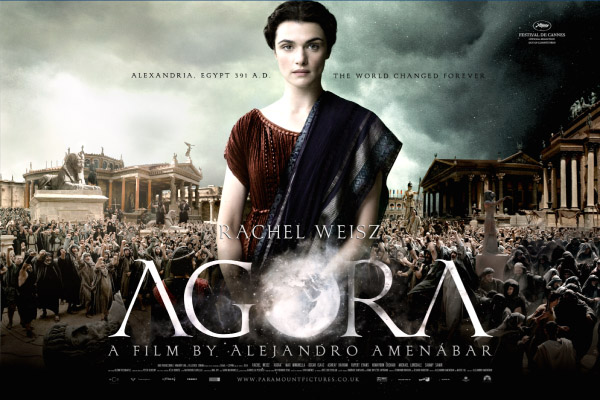 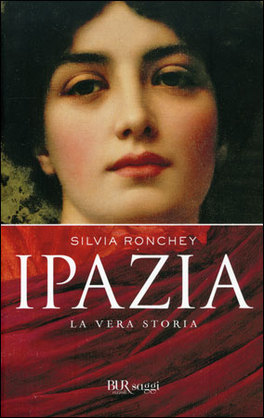 Ipazia è stata soggetto di rappresentazioni teatrali, libri storici, romanzi, film e affreschi
Ipazia rappresenta la prima donna, morta per essere “colpevole” della propria indipendenza ed emancipazione da un mondo maschile. Una martire che ha pagato con la propria vita la passione per le scienze e l’amore per la libertà.
Ci ha insegnato che gli uomini, di qualsiasi credo religioso siano e qualsiasi autorità abbiano, non possono usare violenza e strumentalizzare un Dio ai fini propri, personali.
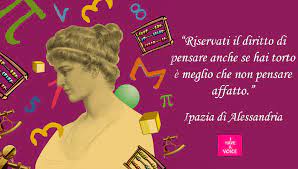 Spesso, la storia ‘femminile’, non viene molto narrata, ma ci sono figure femminili importanti che hanno davvero fatto la storia.